Competitive long-term financing of Norwegian exports 
Norwegian Finance Breakfast  –
Dallas Federal Reserve,
April 18, 2012
1
Eksportfinans is managing a new state-funded export financing scheme
Eksportfinans is currently managing the Norwegian export financing scheme on behalf of the Norwegian government, as represented by the Ministry of Trade and Industry (MTI). MTI is the lender of record
Loans qualifying under the OECD Arrangement for Export Credits, so-called CIRR-qualifying loans, are offered as before
Eksportfinans will negotiate loan agreements and other loan documentation, which will be approved by MTI prior to execution
A new state entity for export financing will be operational as of 1 July 2012
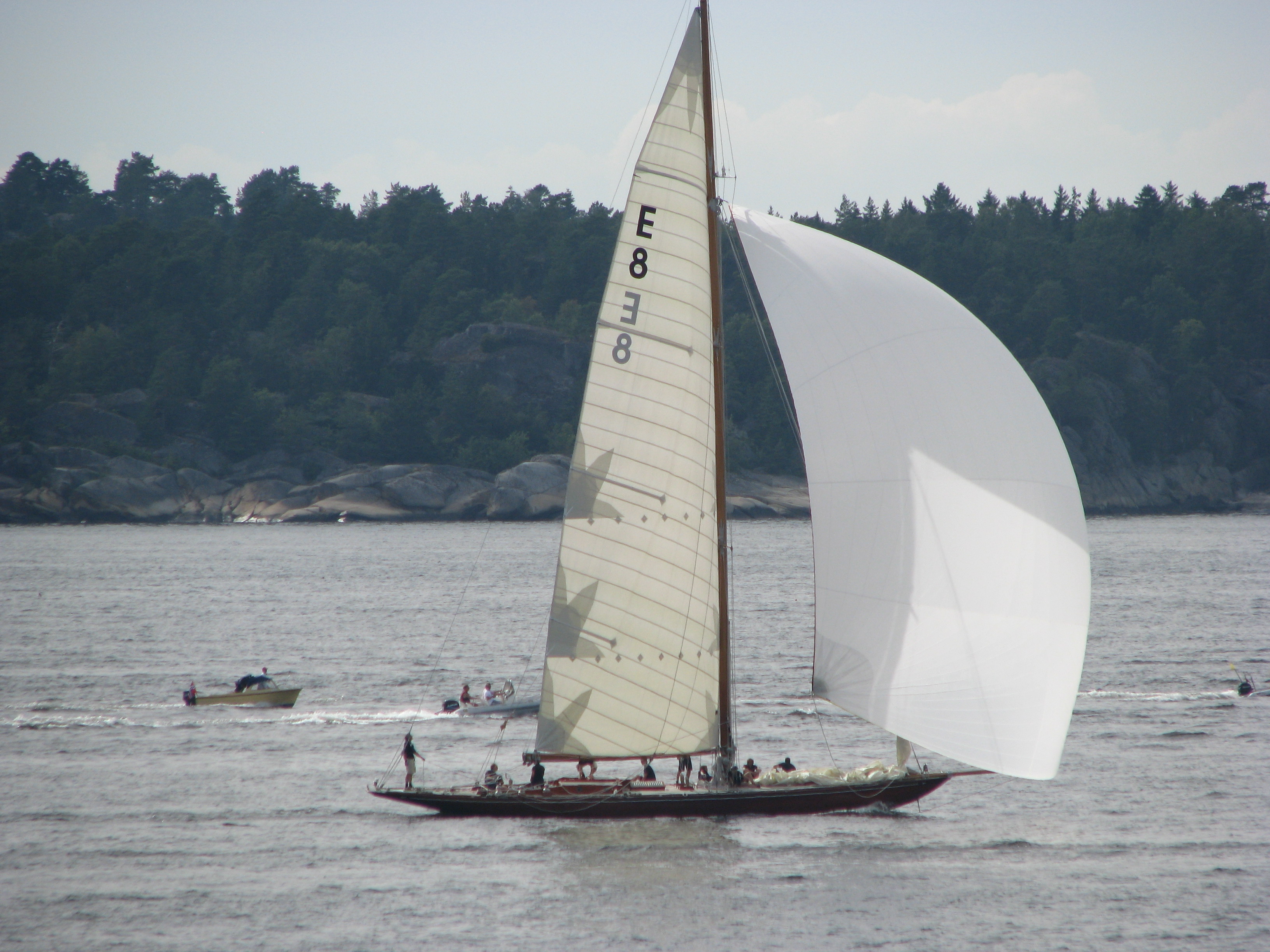 2
50 years of experience serving the Norwegian export industry
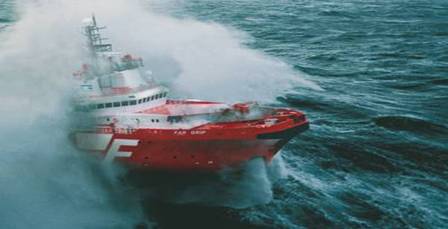 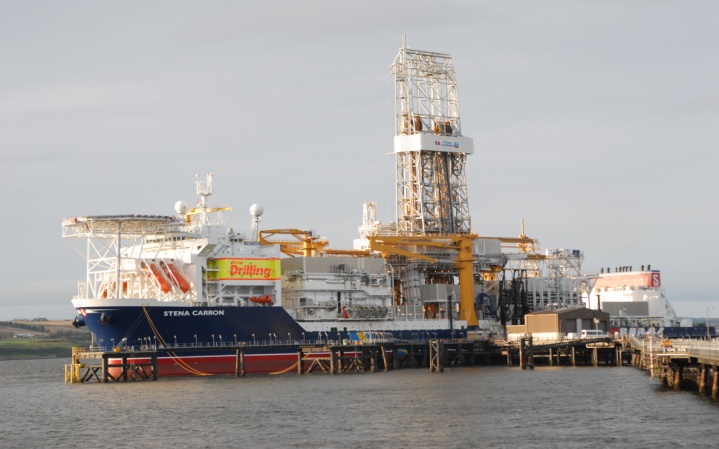 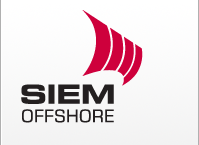 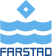 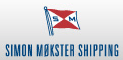 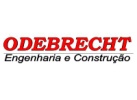 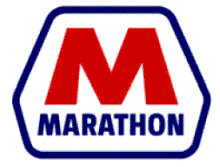 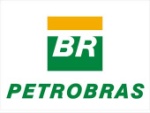 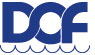 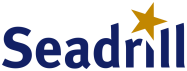 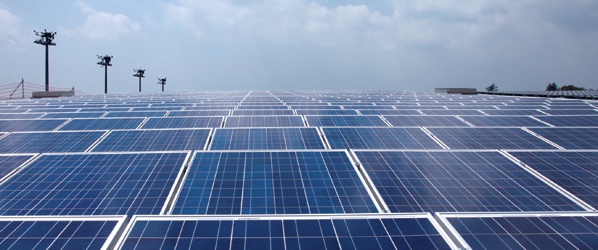 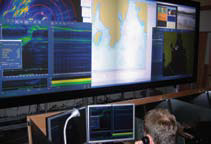 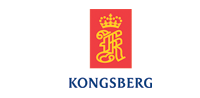 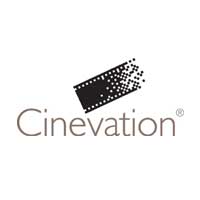 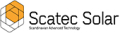 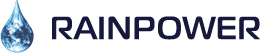 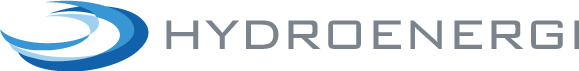 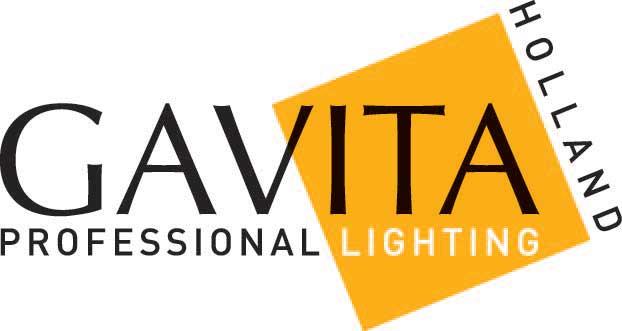 3
Competitive long-term debt financing of 
Norwegian exports…
… on terms in accordance with OECD’s framework for export financing and regulations set by Norwegian authorities

- The exporter must be a company based in Norway or a company abroad under direct Norwegian majority control

 Up to 85 % of the export contract amount may be financed

 Norwegian content must account for at least 30 % of the contract amount

 Loan repayment is generally from 2 to 8.5  years. Up to 18 years for renewable energy projects 

 Drawdown of loan in accordance with delivery schedule

 Guarantee(s) from GIEK and/or acceptable financial institution required
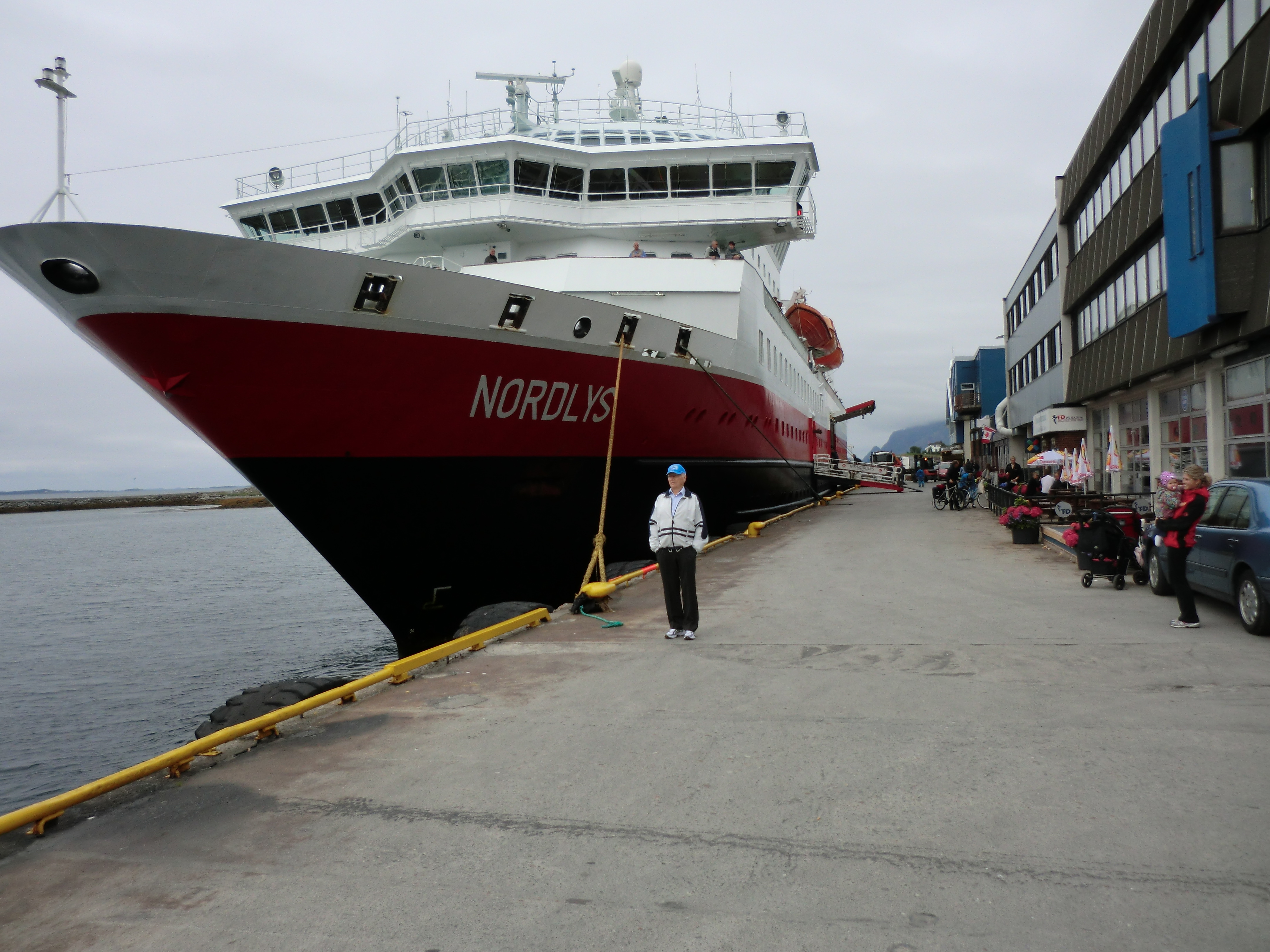 4
Prospective borrowers are offered an attractive choice between two interest rate alternatives
Officially-supported Commercial Interest Reference Rates (CIRR)
Market term interest rates
Reference rate (such as LIBOR or EURIBOR) + fixed margin

 Most convertible currencies available

 Priced on commercial terms according to prevailing market conditions

 Must be in accordance with ESA’s reference interest rate guidelines
Provides borrowers with a fixed interest rate indication before contract award. In effect sets an interest rate ceiling

 All OECD currencies available

 OECD adjusts rate levels on the 14th of every month; publicly available on www.oecd.org
Borrowers’ choice between the two interest rate options may remain open until shortly before final drawdown of the loan
5
An attractive interest rate option: CIRR rates currently at historically low levels
6
Example: Contract between Norwegian Supplier and 
Project Owner abroad is financed under the state-funded scheme
7
Parties involved in an export financing transaction
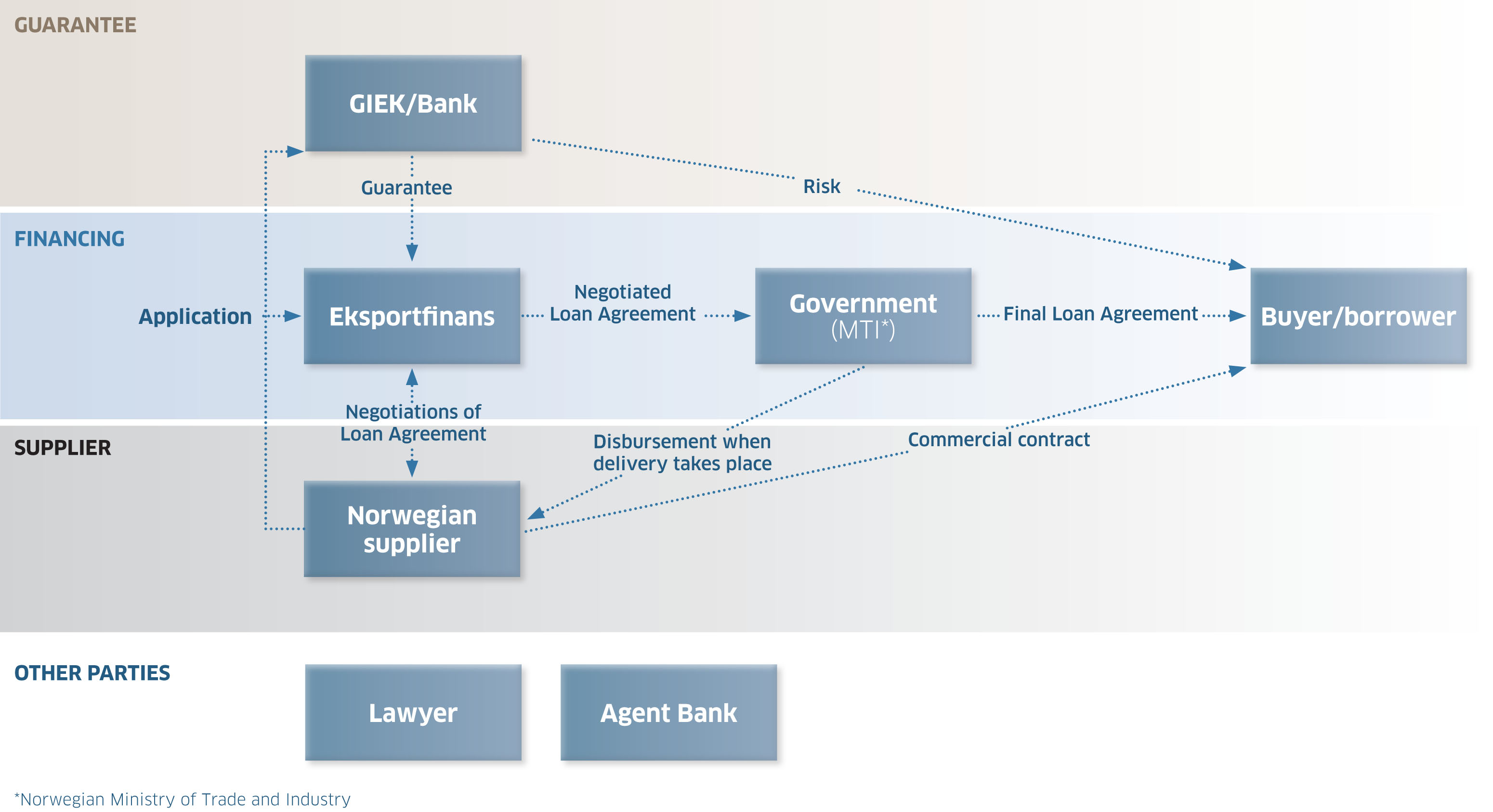 8
Norwegian content must account for at least 30 % of the contract value
GUARANTEE STRUCTURE
FINANCING
VALUE ADDED
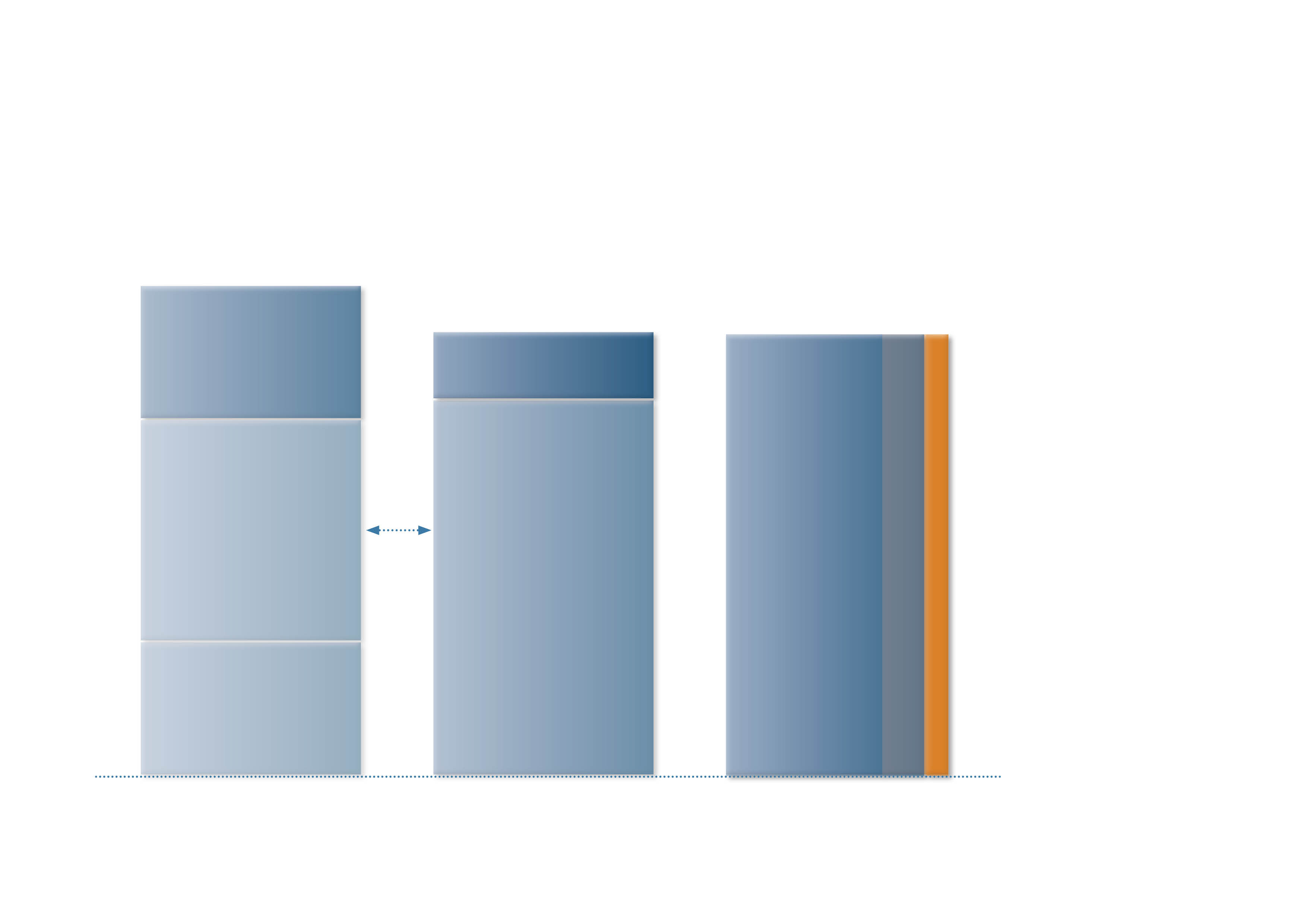 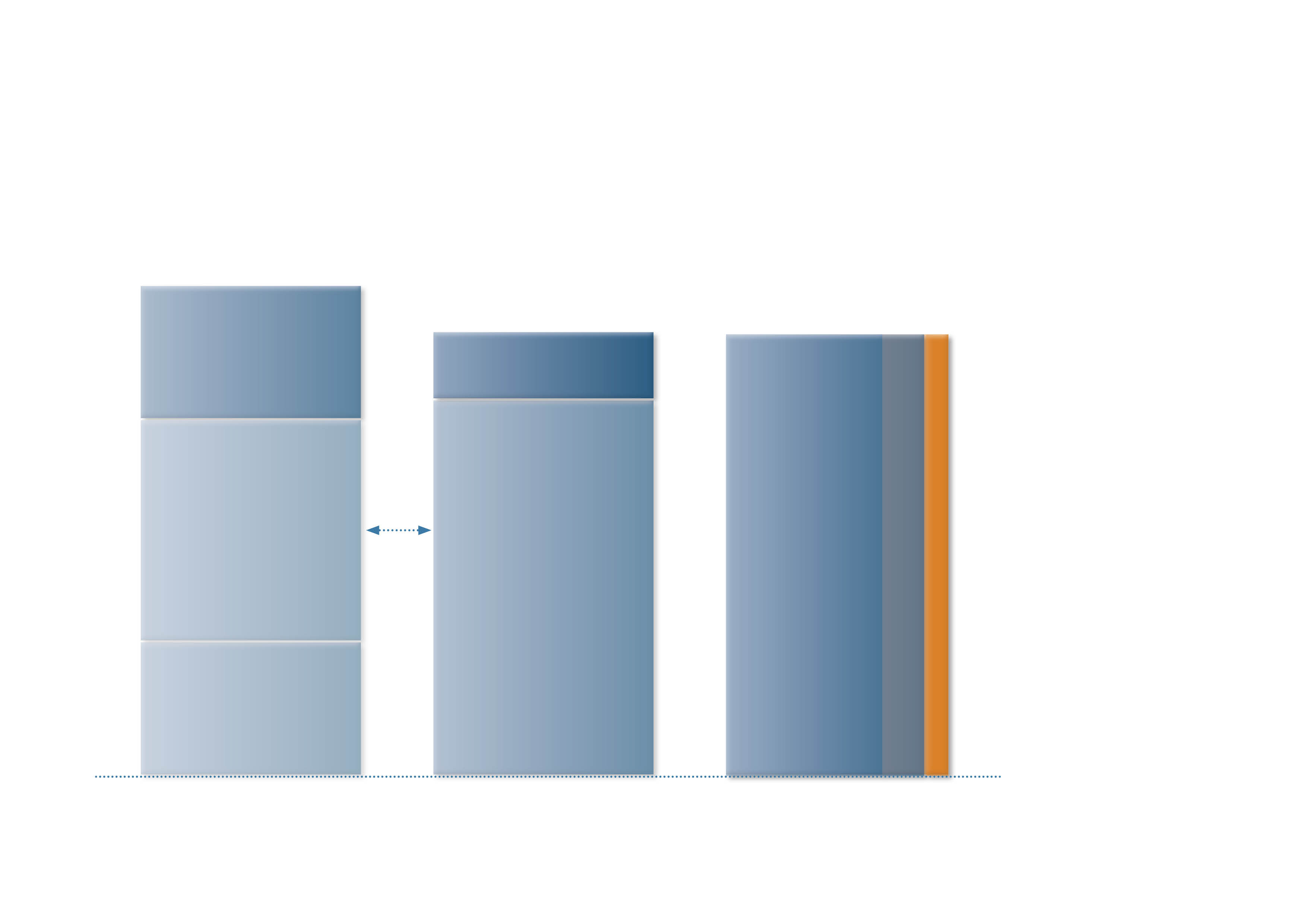 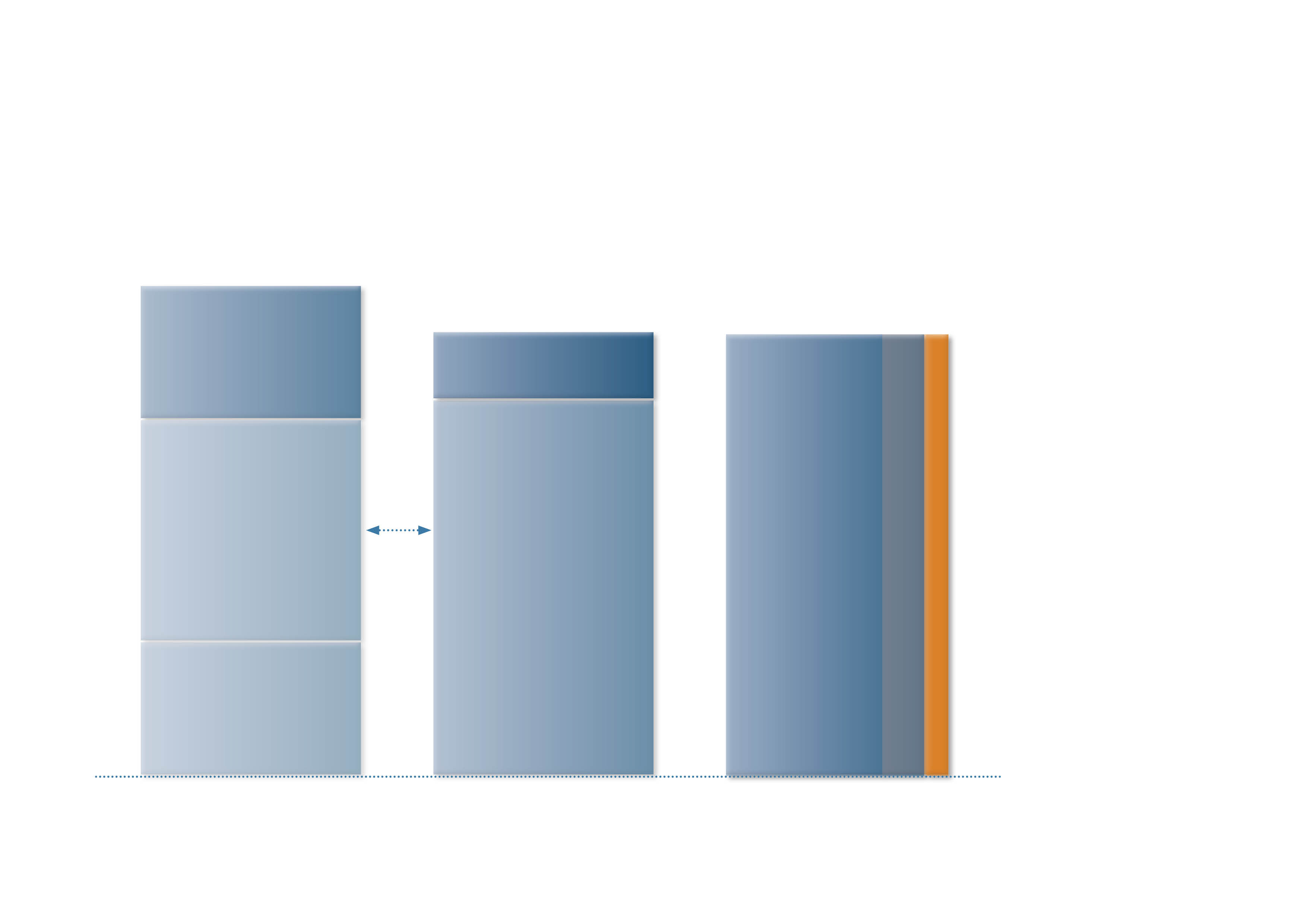 MINIMUM 15 %
EQUITY
MINIMUM 30 % NORWEGIAN CONTENT
10-30 % 
BANK
GUARANTEE
85 % 
STATE-FUNDED
FINANCING
70-90 % 
GIEK *
GUARANTEE
CONTRACT
UP TO 70 % NON-NORWEGIAN CONTENT




LOCAL CONTENT MAX. 30 % OF SUM OF NORWEGIAN AND THIRD COUNTRY CONTENT
Deliveries from companies based in Norway or companies abroad under direct Norwegian majority control generally qualify as Norwegian content
9
The application process -Exporter or prospective borrower must apply for financing before contract award
Thanks a lot for your kind attention !
11